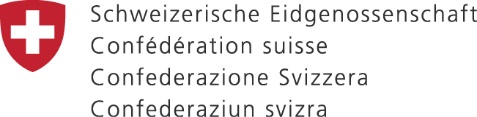 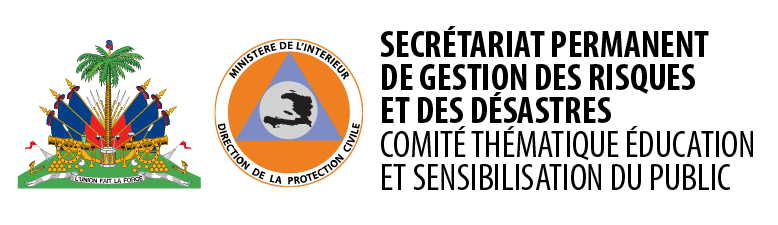 Leçon 2.2

 Importance du Plan d’Urgence Familial
1
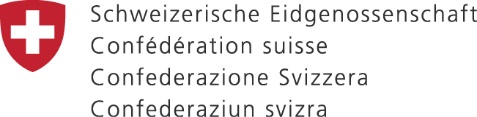 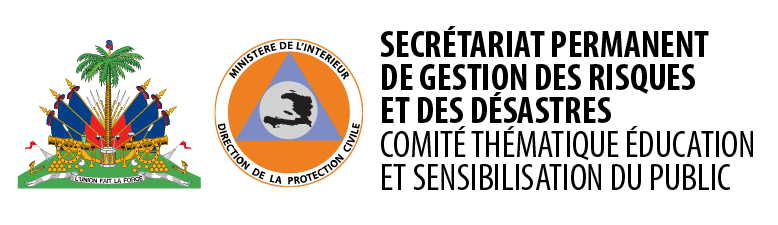 Qu’est ce qu’un un plan d’urgence?
Un plan d’urgence est un outil de planification utilisé pour faire la  préparation aux situations d‘urgence qui permet de mieux faire face aux catastrophes.
2
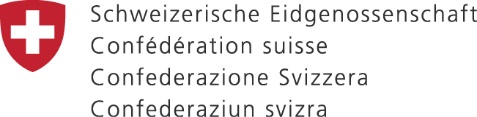 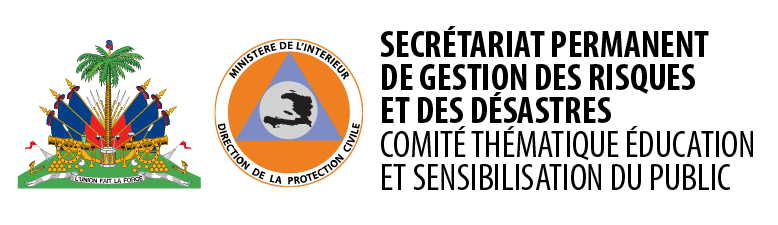 Qu’est-ce qu’un plan d’urgence familial ?
C’est un outil de planification, permettant à tous les membres d’une famille de participer, de réfléchir ensemble, de partager les responsabilités et de se préparer pour mieux faire face aux catastrophes.
3
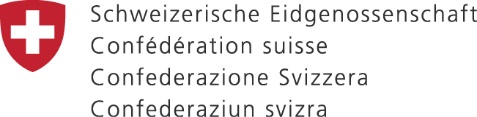 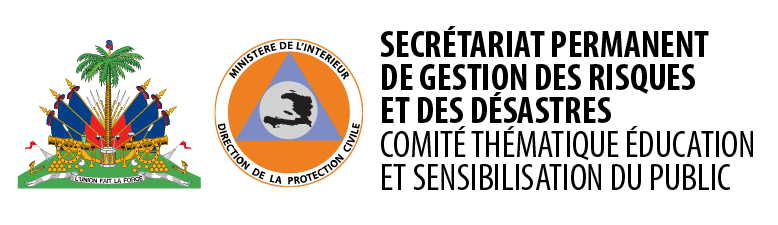 Quelle est l’importance de réaliser un plan d’urgence familial ?
Permet à la famille de mieux connaitre les risques auxquels les membres de la famille peuvent être confrontés 
Favorise une meilleure connaissance et  planification des actions de préparation à entreprendre
Facilite la réaction de tous les membres de la famille lors des phases d’alerte et d’évacuation (si nécessaire)
Protège la vie des membres de la famille et limite les dégâts matériels
4
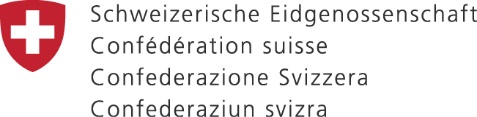 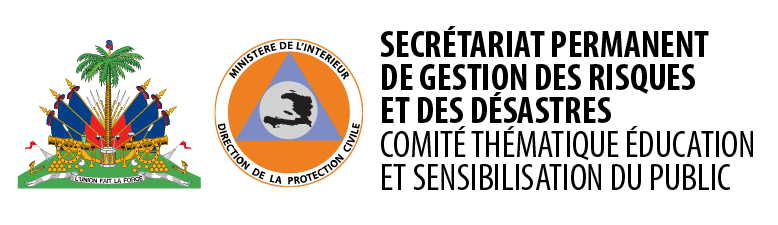 Messages clés
La bonne compréhension de l’importance du plan d’urgence familial par le formateur permettra une bonne préparation familiale.

La bonne compréhension des quatre points essentiels sur l’importance du plan d’urgence familial permettra au formateur de mieux accompagner la famille à se préparer.
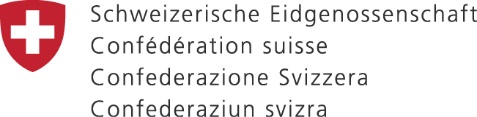 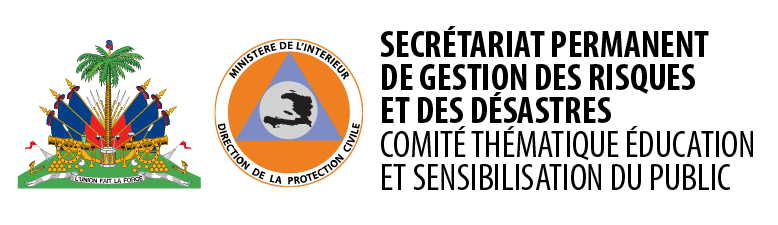 Merci pour votre attention !